May 2022
802.11 May 2022 WG Motions
Date: 2022-05-17
Authors:
Slide 1
Stephen McCann, Huawei
May 2022
Abstract
This document is a composite of all motions that are brought to the May 2022 802.11 WG electronic interim meeting.

Revisions
R0 Draft motions
R1 Draft motions for closing plenary
R2 Draft motion updates
Slide 2
Stephen McCann, Huawei
May 2022
MONDAY (May 9)
Slide 3
Stephen McCann, Huawei
May 2022
Straw Poll: New Attendees
Are you a new attendee to IEEE 802.11?
Y:  9
N:  123
No answer: 92



Note: New Attendees session: Tuesday May 10th 11:15 ET
Slide 4
Stephen McCann, Huawei
May 2022
TUESDAY (May 17)
Slide 5
Stephen McCann, Huawei
Motion 1: Officer Confirmation
May 2022
Moved: , Seconded: 
Result: Yes: xx, No: xx, Abstain: xx (Motion xxxx)
Slide 6
Stephen McCann, Huawei
May 2022
Motion 2: Cor-1 Initial Letter Ballot comment
Approve the resolutions in 11-22/0648r4 for the comments received from LB262.







Moved: Robert Stacey, Second: Jon Rosdahl 
Result: Yes: xx, No: xx, Abstain: xx (Motion xx)
Slide 7
Stephen McCann, Huawei
May 2022
Motion 3: Cor-1 Re-circulation Letter Ballot
Having resolved all comments on LB262 in 11-22/0648r4 and the editor having implemented the resolutions in P802.11-2020/Cor1/D2.1, approve a 15 day WG Technical Letter Ballot on P802.11-2020/Cor1/D2.1 asking the question
“Should P802.11-2020/Cor1/D2.1 be forwarded to SA ballot?”





Moved: Robert Stacey, Second: Jon Rosdahl 
Result: Yes: xx, No: xx, Abstain: xx (Motion xx)
Slide 8
Stephen McCann, Huawei
May 2022
Motion 4: Cor-1 SA Ballot
Believing that P802.11-2020/Cor1/D2.1 meets the conditions for IEEE 802 SA ballot,
•    Approve document 11-22/0792r0 as the report to the IEEE 802 Executive Committee on the requirements for approval to forward P802.11-2020/Cor1/D2.1 to SA Ballot, granting the WG chair editorial license, and
•     Request the IEEE 802 Executive Committee to conditionally forward P802.11-2020/Cor1/D2.1 to SA ballot.


Moved: Robert Stacey, Second: Jon Rosdahl 
Result: Yes: xx, No: xx, Abstain: xx (Motion xx)
Slide 9
Stephen McCann, Huawei
May 2022
Motion 5: TIG Re: AI/ML use in 802.11
Approve formation of a Topic Interest Group (TIG) to:
(a) describe use cases for Artificial Intelligence/Machine Learning (AI/ML) applicability in 802.11 systems and 
(b) investigate the technical feasibility of features enabling support of AI/ML. 
The TIG is to complete a report on this topic at or before the March 2023 session. 



Moved: Stephen McCann, Second: xx
Result: Yes: xx, No: xx, Abstain: xx (Motion xx)
Slide 10
Stephen McCann, Huawei
May 2022
Motion 6: TIG Re: ambient power IoT devices
Approve formation of a Topic Interest Group (TIG) to:
(a) describe use cases for 802.11 ambient power-enabled IoT devices and
(b) investigate the technical feasibility of features to enable 802.11 WLAN support of ambient power enabled IoT devices.
The TIG is to complete a report on this topic at or before the March 2023 session. 



Moved: Lei Huang, Second: xx
Result: Yes: xx, No: xx, Abstain: xx (Motion xx)
Slide 11
Stephen McCann, Huawei
May 2022
Motion 7: TGme August 2022 Ad-hoc
Approve a TGme ad-hoc meeting on August 23-25, 2022 in US or UK for the purpose of REVme comment resolution and consideration of document submissions.





Moved: xx, Second: xx
Result: Yes: xx, No: xx, Abstain: xx (Motion xx)
[TG vote result: Unanimous (25 attendees). Passes. [Moved: Jon Rosdahl, Second: Mark Hamilton]
Slide 12
Stephen McCann, Huawei
May 2022
Motion 8: TGbb PAR extension
Believing that the PAR contained in the document referenced below meets IEEE-SA guidelines,
Request that the PAR contained in 11-22/0693r0 be posted to the IEEE 802 Executive Committee (EC) agenda for WG 802 preview and EC approval to submit to NesCom.



Moved by Nikola Serafimovski on behalf of TGbb, Second: xx
Result: Yes: xx, No: xx, Abstain: xx (Motion xx)
[TGbb result: unanimous]
Slide 13
Stephen McCann, Huawei
May 2022
Motion 9: TGbb re-circulation letter ballot
Having resolved all comments in 11-22/0678r5 and the editor having implemented the resolutions in IEEE 802.11bb D3.0, approve a 15 day WG Technical Letter Ballot on IEEE 802.11bb D3.0 asking the question
“Should IEEE 802.11bb D3.0 be forwarded to SA ballot?”




Moved: Nikola Serafimovski on behalf of TGbb
Result: Yes: xx, No: xx, Abstain: xx (Motion xx)
[TGbb: Moved: Volker Jungnickel, 2nd: Tuncer Baykas, Result: unanimous consent]
Slide 14
Stephen McCann, Huawei
May 2022
Motion 10: TGbc PAR extension
Believing that the PAR contained in the document referenced below meets IEEE-SA guidelines,
Request that the PAR contained in 11-22/0692r0 be posted to the IEEE 802 Executive Committee (EC) agenda for WG 802 preview and EC approval to submit to NesCom.



Moved by Marc Emmelmann, Second: xx
Result: Yes: xx, No: xx, Abstain: xx (Motion xx)
[TGbc Moved: Stephen McCann, Seconded: Antonio de la Oliva, Result: 29/0/2]
]
Slide 15
Stephen McCann, Huawei
May 2022
Motion 11: TGbd PAR extension
Believing that the PAR contained in the document referenced below meets IEEE-SA guidelines,
Request that the PAR contained in 11-22/0703r0 be posted to the IEEE 802 Executive Committee (EC) agenda for WG 802 preview and EC approval to submit to NesCom.



Moved by Bo Sun on behalf of TGbd, Second: xx
Result: Yes: xx, No: xx, Abstain: xx (Motion xx)
[TGbd: Moved: Joseph Levy, 2nd Stephan Sand: Result 12/0/1]
Slide 16
Stephen McCann, Huawei
May 2022
Motion 12: Liaise IEEE 802.11bd/D4.0 to SC6
The IEEE 802.11 WG requests that IEEE 802 EC liaise Draft P802.11bd/D4.0 to ISO/IEC JTC1 SC6 for information.






Moved by Bo Sun on behalf of TGbd, Seconded: xx
Result: Yes: xx, No: xx, Abstain: xx (Motion xx)
[TGbd: Moved: Joseph Levy, 2nd Stephan Sand: Result 14/0/0]
Slide 17
Stephen McCann, Huawei
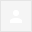 May 2022
Motion 13: TGbe CAD approval
Approve the P802.11be Coexistence Assessment document in 11-21/0706r5.






Moved: Alfred Asterjadhi on behalf of TGbe, Second: xx
Result: Yes: xx, No: xx, Abstain: xx
[TGbe: Moved: Laurent Cariou, 2nd: Stephen McCann, result: 134Y, 3N, 21A]
Slide 18
Stephen McCann, Huawei
May 2022
Motion 14: TGbe initial letter ballot
Having approved changes to TGbe D1.0, as defined in 11-21/1018r63, in addition to motions passed during the TGbe Joint session of May 16th 2022,
Instruct the editor to prepare TGbe Draft D2.0, and
Approve a 35 day Working Group Technical Letter Ballot asking the question “Should TGbe Draft 2.0 be forwarded to SA Ballot?”



Moved: Alfred Asterjadhi on behalf of TGbe, Second: xx
Result: Yes: xx, No: xx, Abstain: xx (Motion xx)
[TGbe Moved: Bin Tian,  Seconded: Mike Montemurro, result: 159Y, 5N, 15A]
Slide 19
Stephen McCann, Huawei
May 2022
Motion 15: TGbe September 2022 Ad-hoc
Approve a TGbe ad-hoc meeting on September 7-9th, 2022 for the purpose of TGbe comment resolution in the San Diego, USA area and consideration of document submissions.





Moved by Alfred Asterjadhi on behalf of TGbe
Result: Yes: xx, No: xx, Abstain: xx
[TGbe result: 96Y, 18N, 34A]
Slide 20
Stephen McCann, Huawei